BOARD GOVERNANCE
ORIENTATION
JIM CROCKER  •  BOARDROOM METRICS
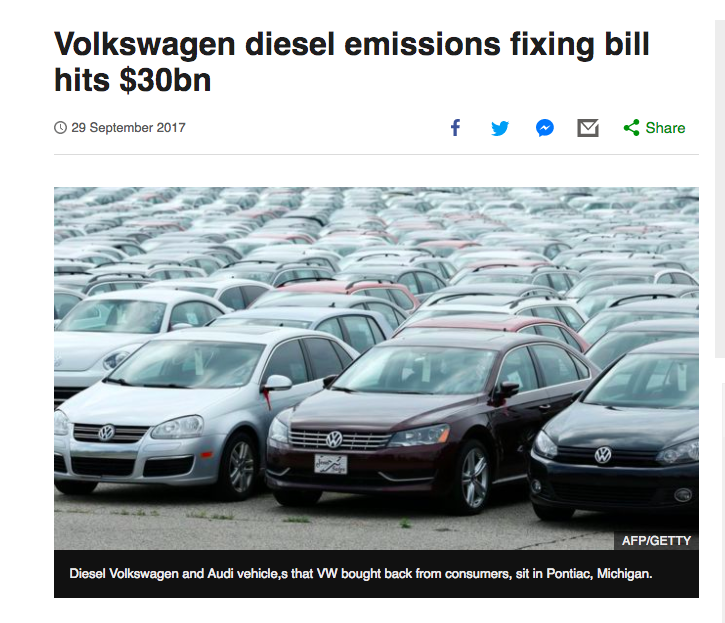 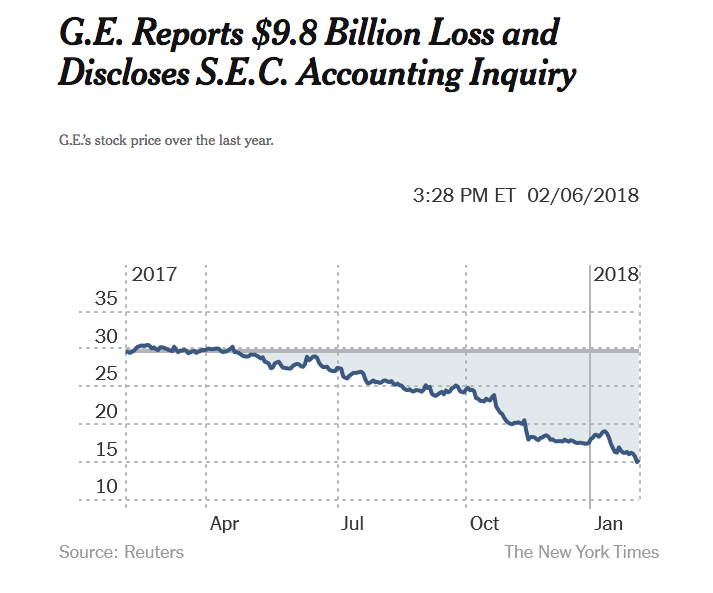 GOVERNANCE FAIL
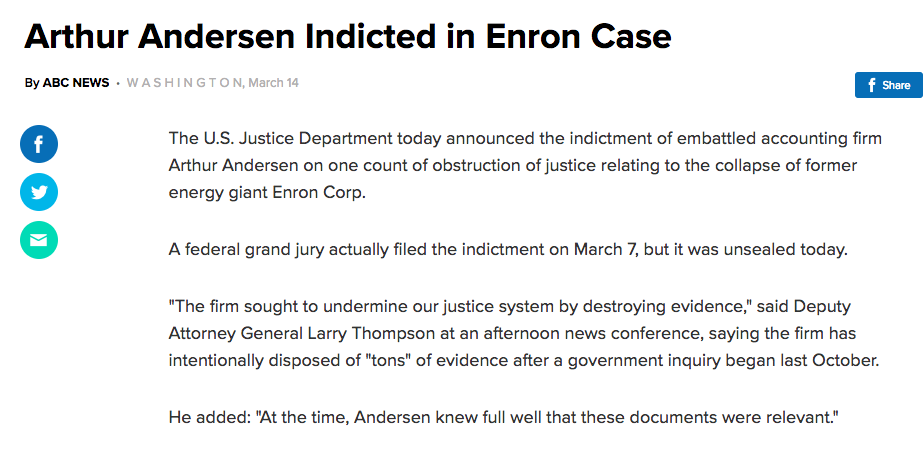 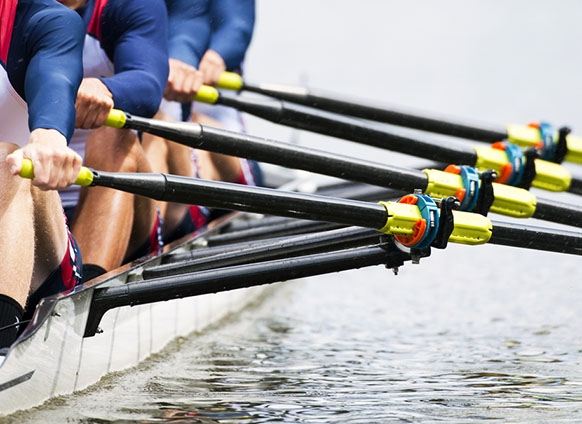 EFFECTIVENESS = SHARED UNDERSTANDING OF BOARD ROLE
ROLE OF THE BOARD OF DIRECTORS
1. RISK
3. CEO PERFORMANCE
2. STRATEGY
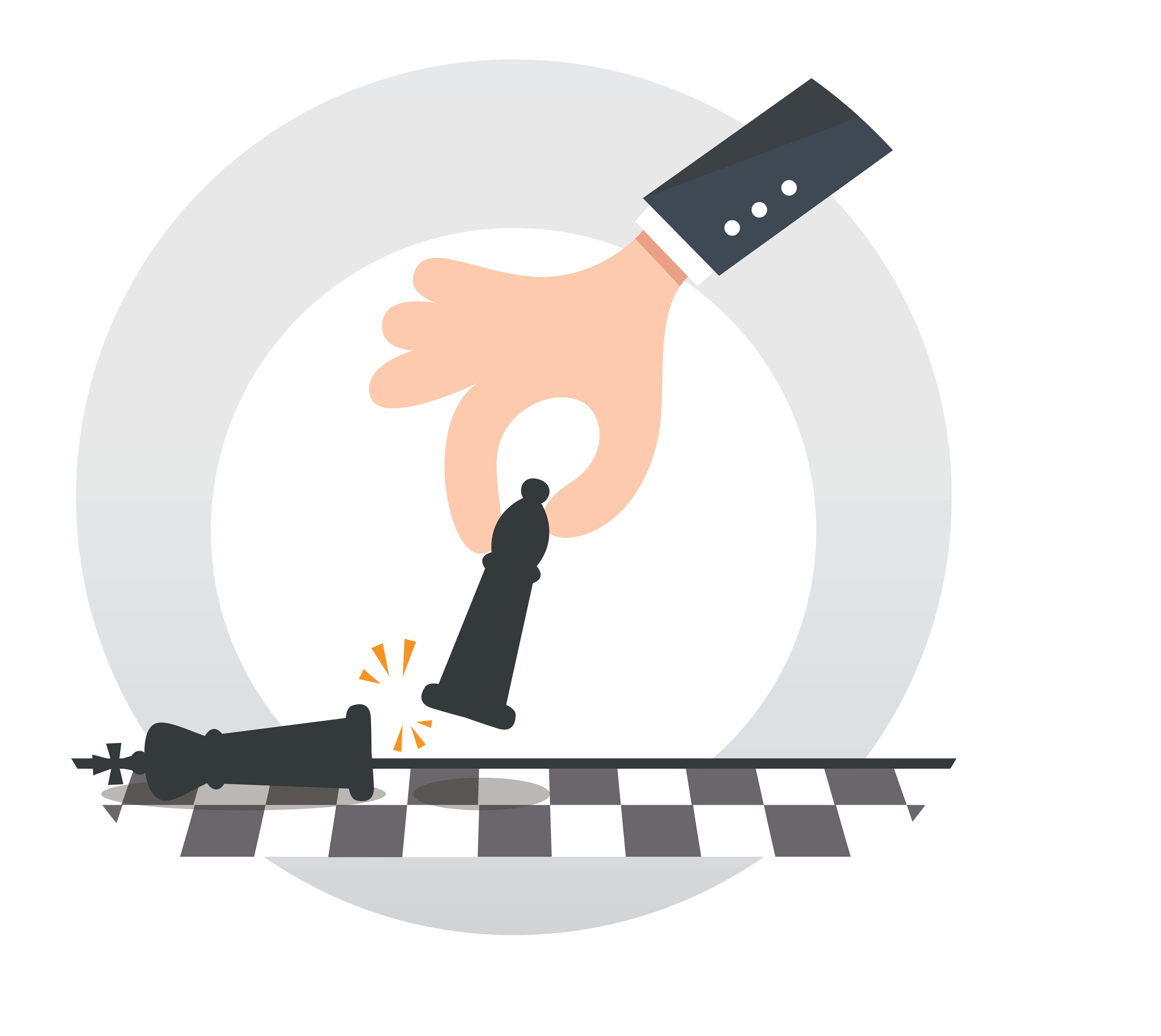 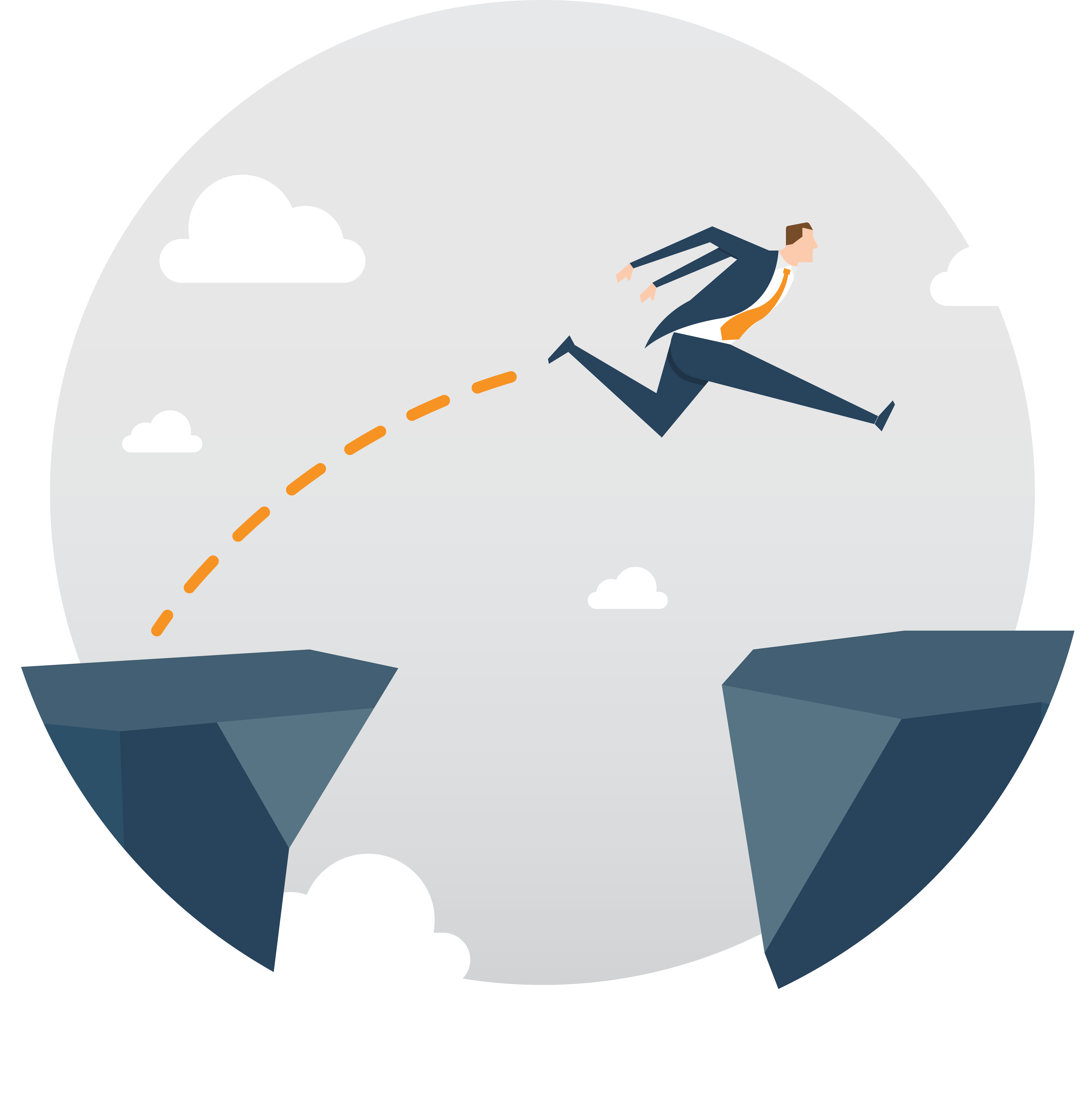 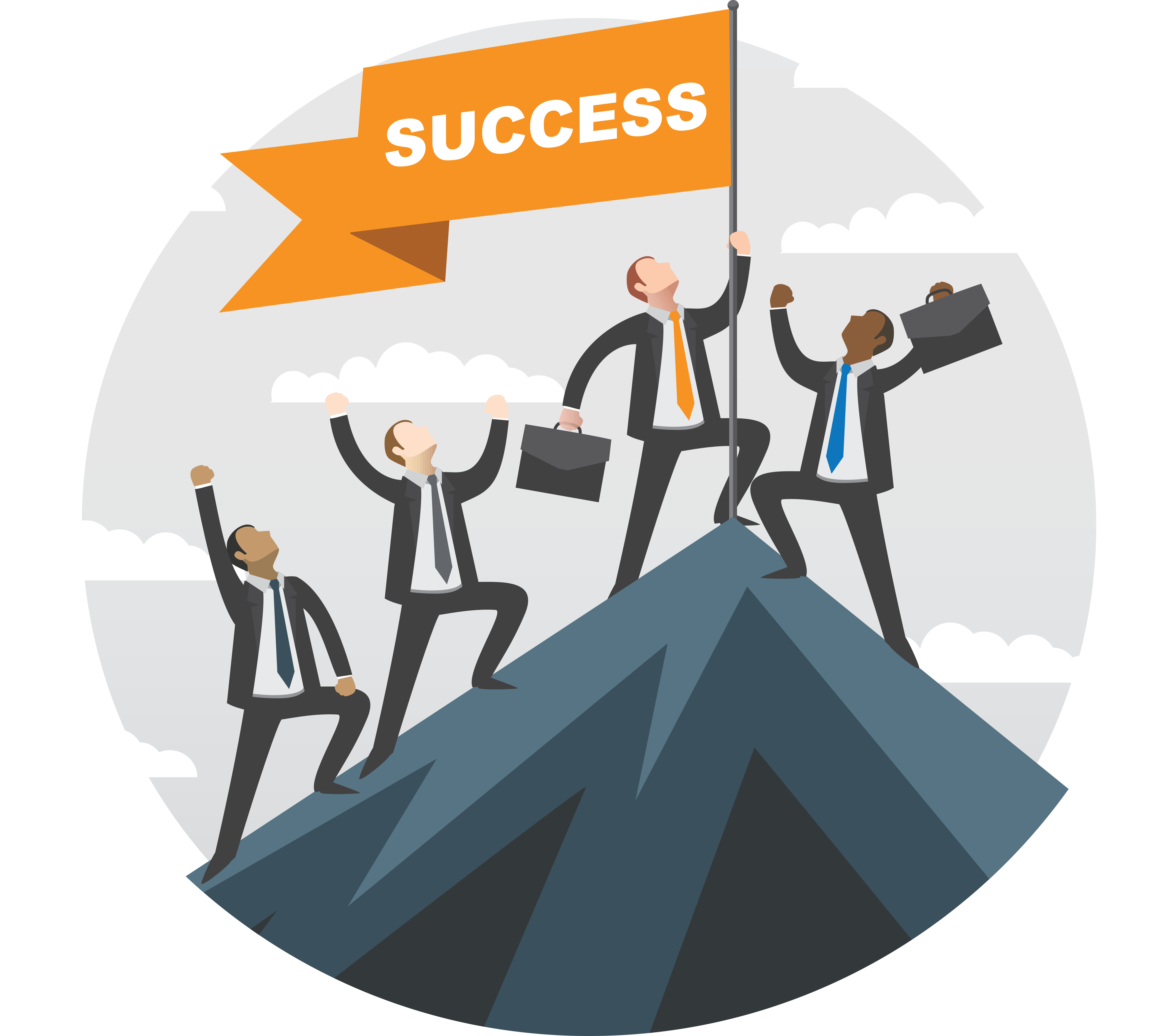 RESULTS
BOARD RELATIONS
MITIGATE RISKS TO THE ORGANIZATION
CAPITALIZE ON OPPORTUNITIES TO FULFILL THE MISSION
LEGAL
FINANCIAL
MARKET
OPERATIONS
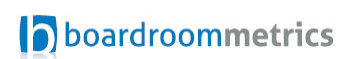 SO, WHAT ARE THE BUILDING BLOCKS
OF AN EFFECTIVE BOARD?
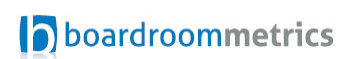 COMPOSITION

INFORMATION

LEADERSHIP

PROCESS

DYNAMICS
BUILDING BLOCKS OF AN EFFECTIVE BOAD
1
BOARD COMPOSITON
Do the Board’s skills and expertise match the risks and strategies of the organization?
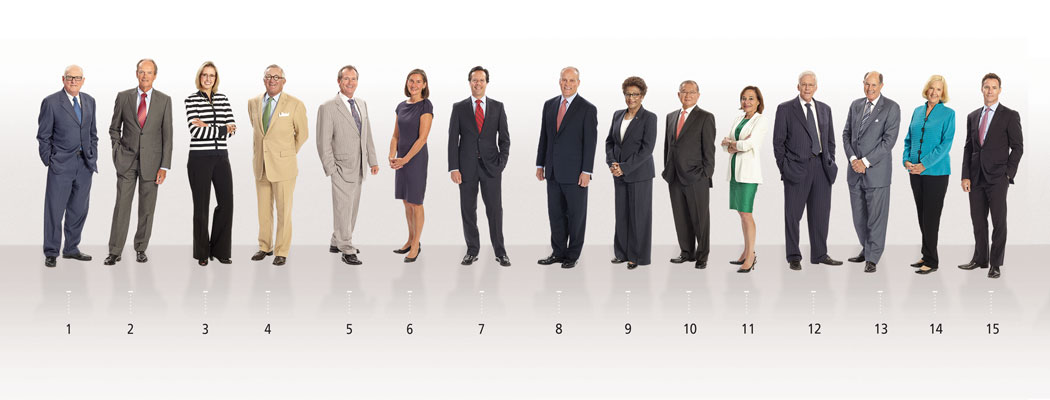 BOARD SKILLS MATRIX
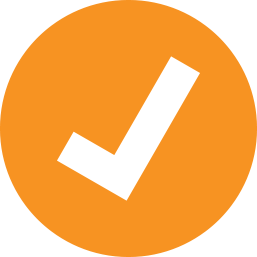 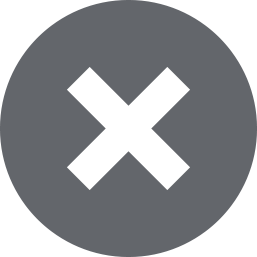 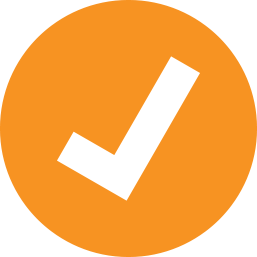 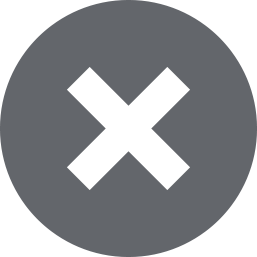 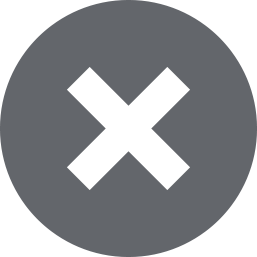 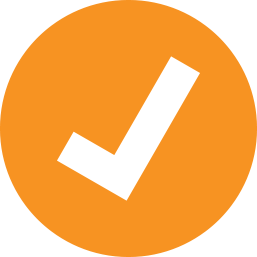 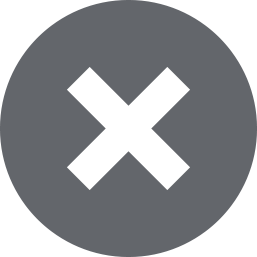 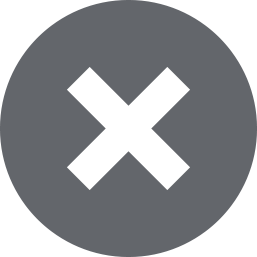 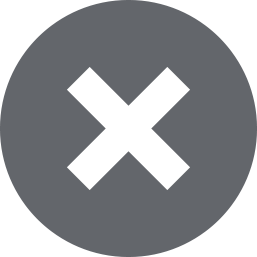 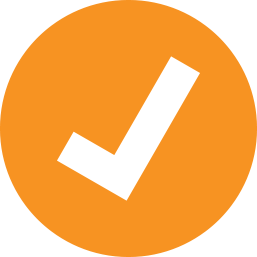 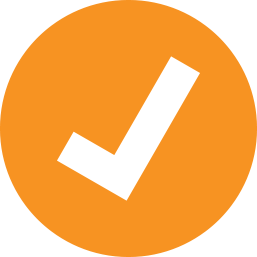 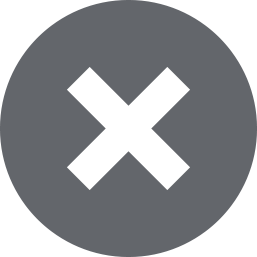 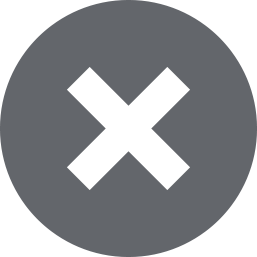 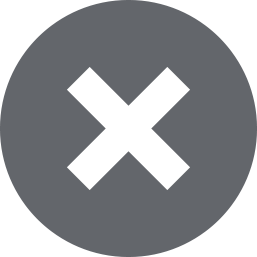 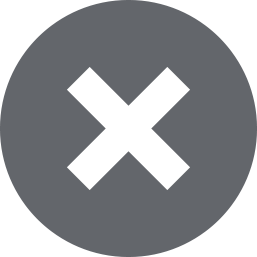 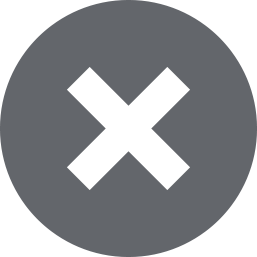 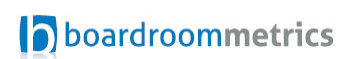 2016 BOARD COMPOSITION WISH LIST
FOR NEW DIRECTOR BACKGROUNDS
2016 SPENCER STUART BOARD INDEX
2
DECISION-MAKING INFORMATION
Does the information the Board receives support it’s ability to assess risk, set direction and lead the organization?
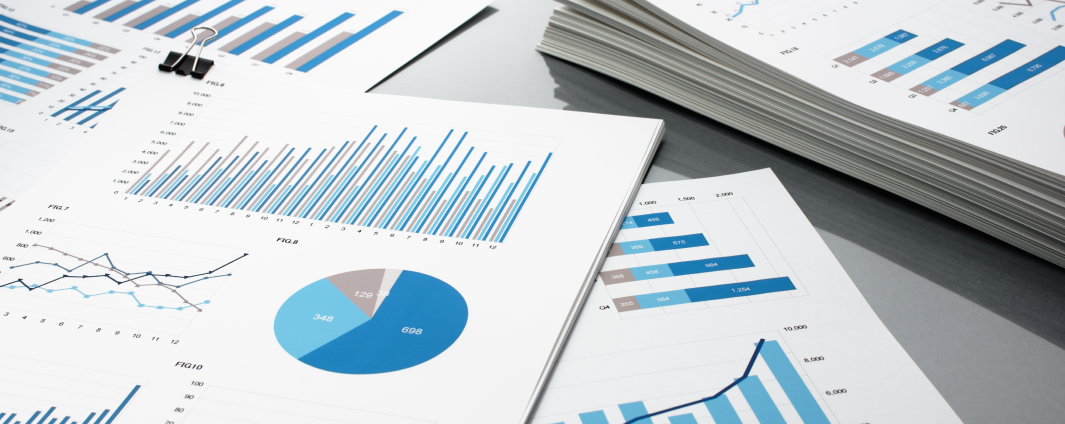 WHAT INFORMATION DODIRECTORS REQUIRE?
WHAT RISK INFORMATION?
Legal, financial, market, operations

WHAT INFORMATION ON STRATEGY?
Plans for mitigating risk
Plans for capitalizing on opportunities

WHAT CEO PERFORMANCE INFORMATION?
Targets, results, achievements
3
BOARD LEADERSHIP
Is effective leadership provided by the Board and Committee Chairs?
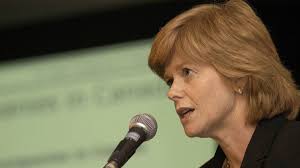 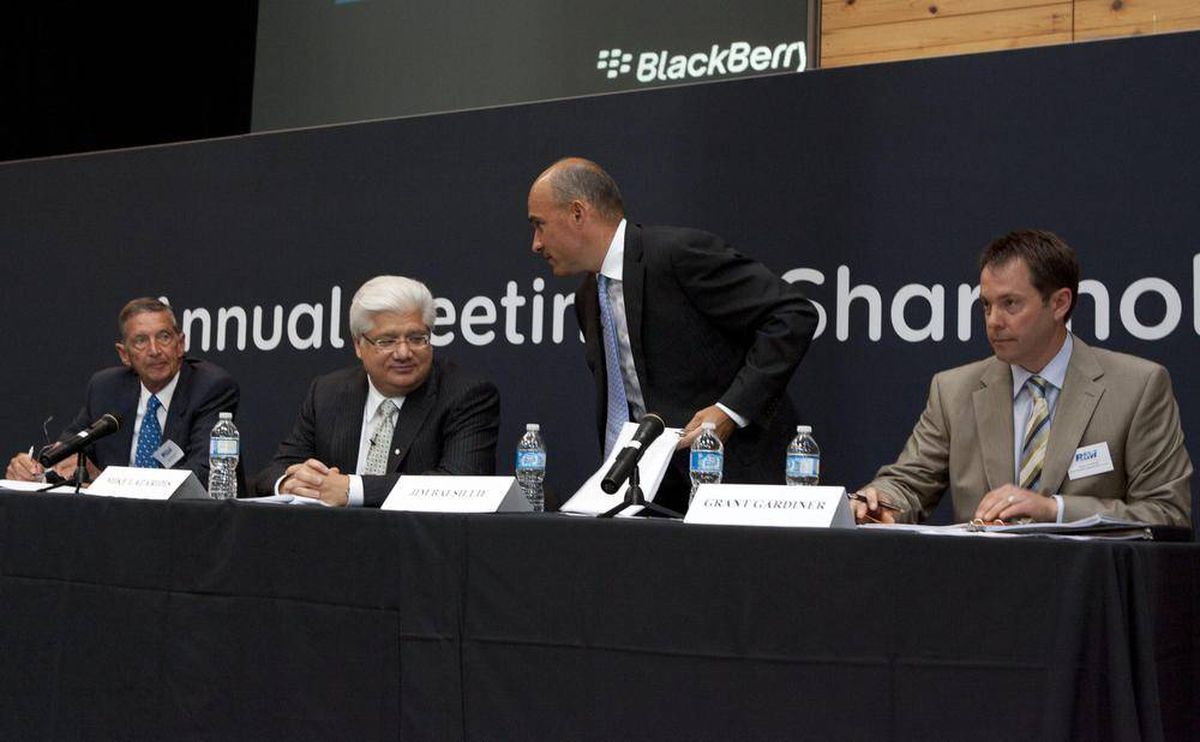 BOARD LEADERSHIP SKILLSAND EXPERTISE
Governance and Role of the Board

Governance Process, Including Meetings and Decision Making

Leadership, Direction, Motivation

Knows the Business
4
BOARD PROCESSES
How well do Board processes facilitate knowledge gathering, decision making, planning and execution of Board decisions?
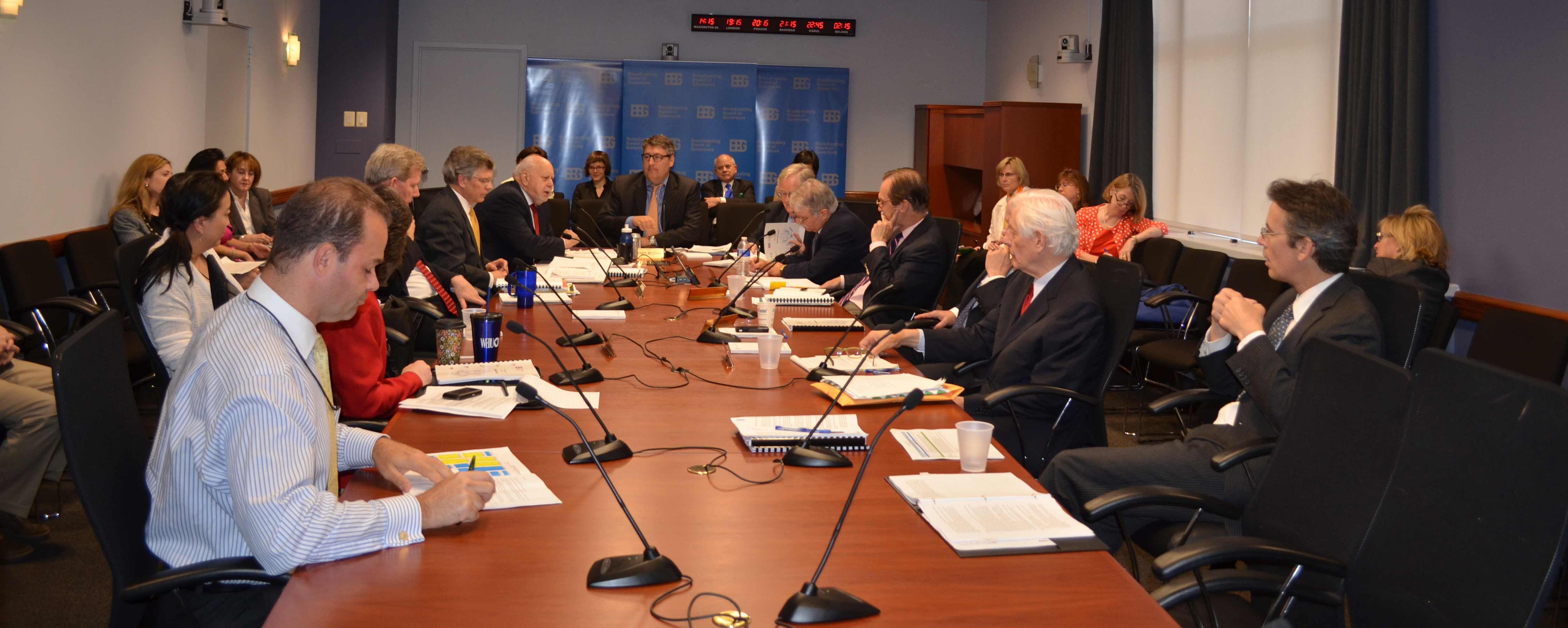 KEY BOARD PROCESSES
Distribution of information

Board meetings and decision making

Board, CEO and other Assessments

Interaction with management
4
BOARD DYNAMICS
How well does the Board work together as a team and with management?
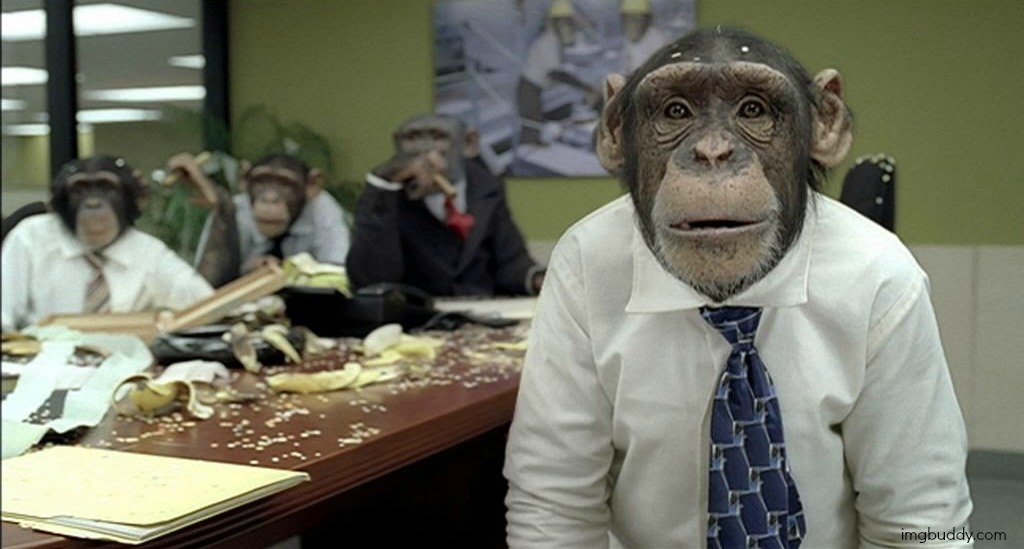 KEY BOARD DYNAMICS
Respect

Objectivity

Collaboration

Humility (/paranoia!)
MEASURING
BOARD EFFECTIVENESS
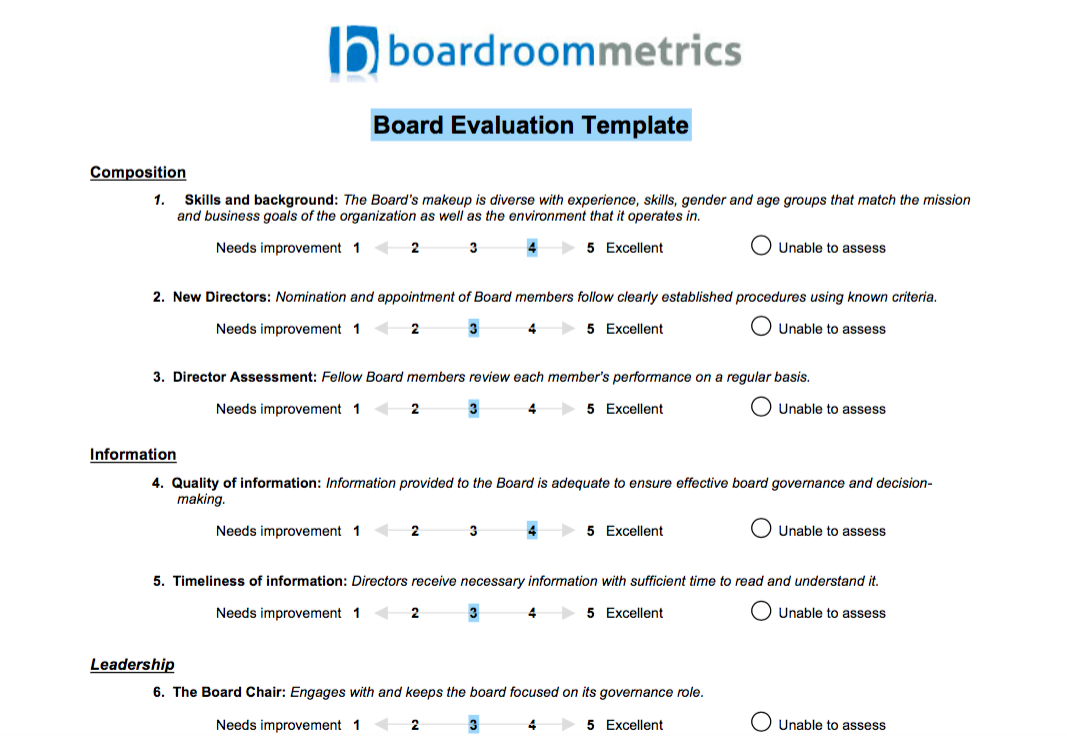 What if there wasn’t a WFFSA Board? What would be different?

What are the key decisions made by the WFFSA Board? What is the impact of those decisions?

In hindsight, what decisions would you make differently? How would it change the impact of the WFFSA Board?
MEASURING
BOARD
IMPACT
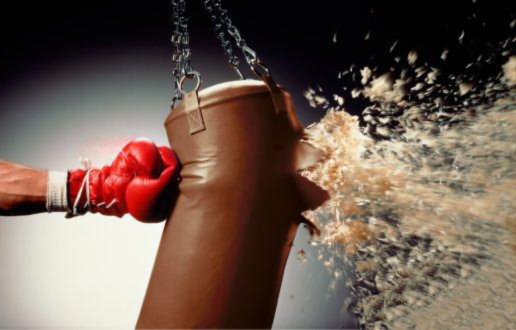 THANK
YOU
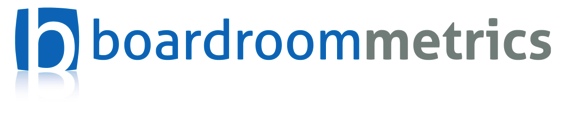 www.boardroommetrics.com

info@boardroommetrics.com